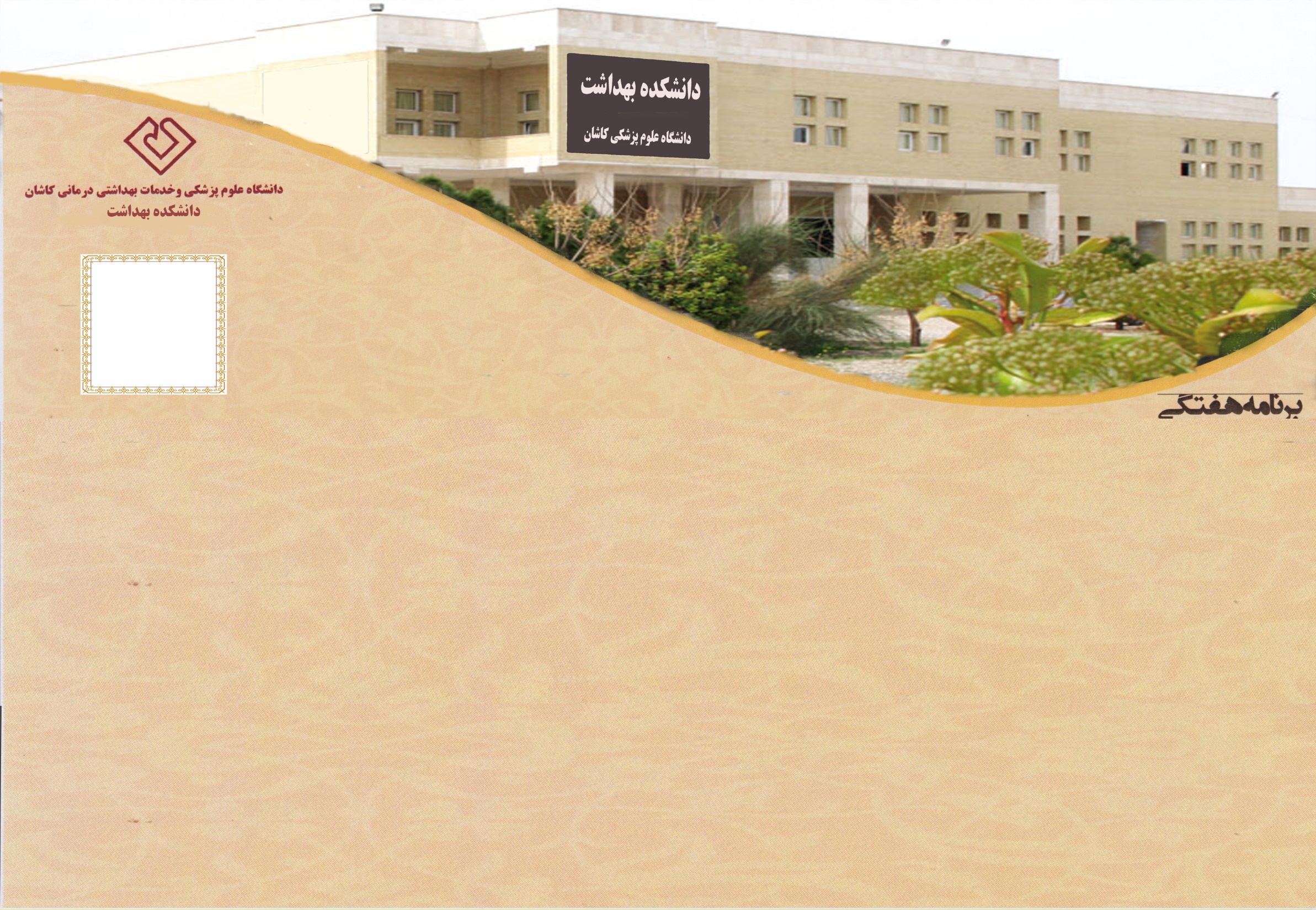 دکتر محمد باقر میران زاده